Пожарная безопасность
Лесные пожары
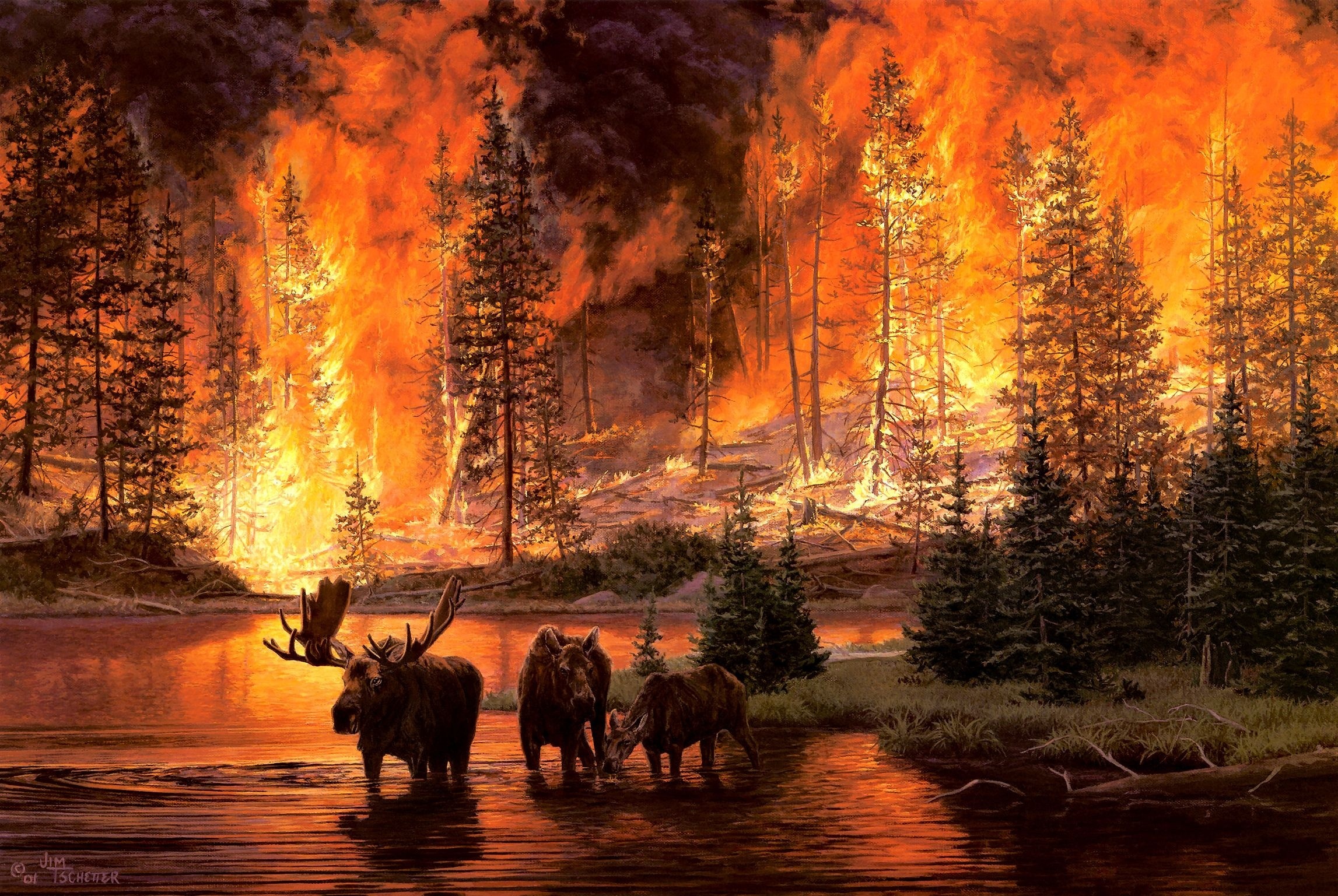 Пожар, который происходит в условиях окружающей природной среды, называется природным. Такие пожары относятся к числу очень опасных и часто повторяющихся ЧС. 
Они проводят к уничтожению лесных массивов, гибели животных и растений, к эрозии почвы, загрязнению атмосферы. Нередко являются причиной травм, заболеваний и гибели людей.
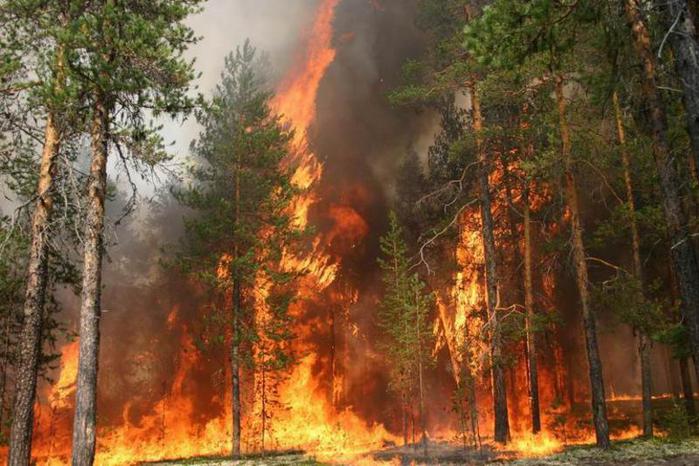 Возникнуть пожары могут по естественным причинам:
Разряд молнии,
Извержение вулкана,
Самовозгорание,
Трение деревьев, 
Падение космических объектов и др.
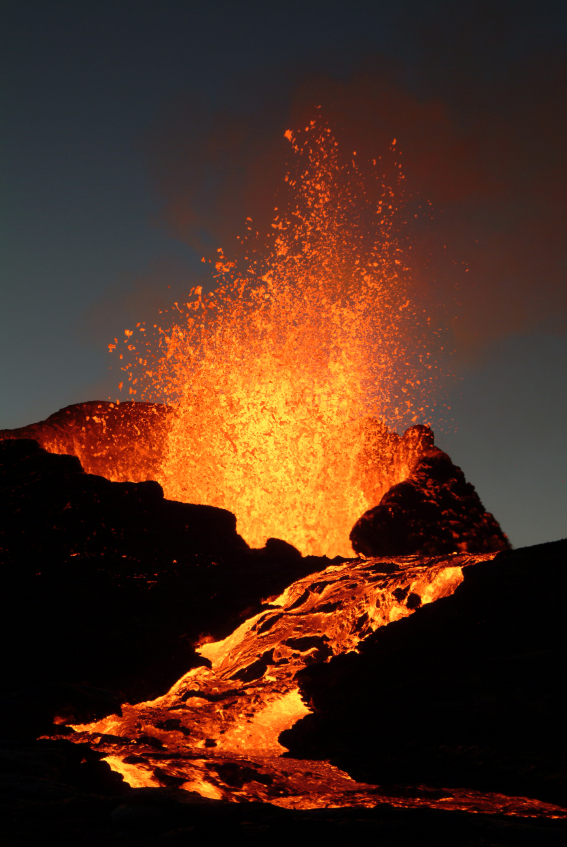 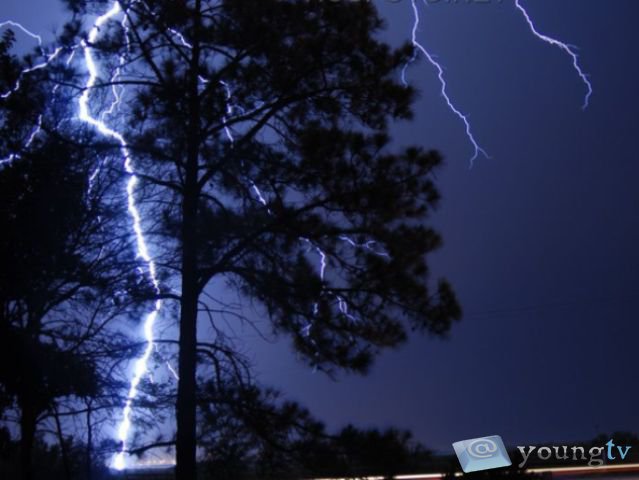 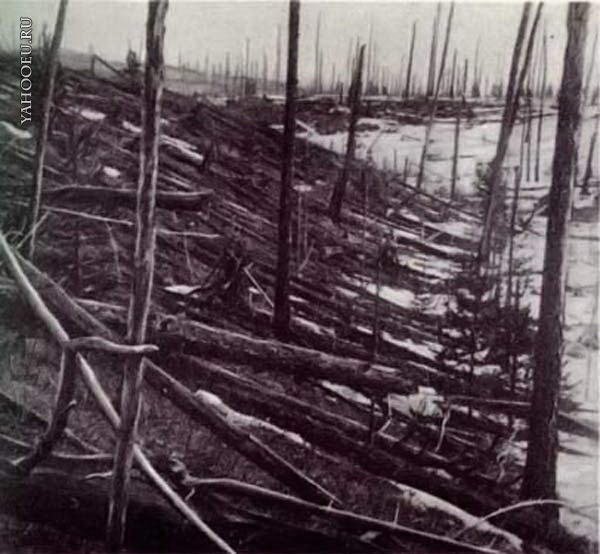 Но в большинстве случаев природные пожары являются следствием нарушения правил пожарной безопасности.
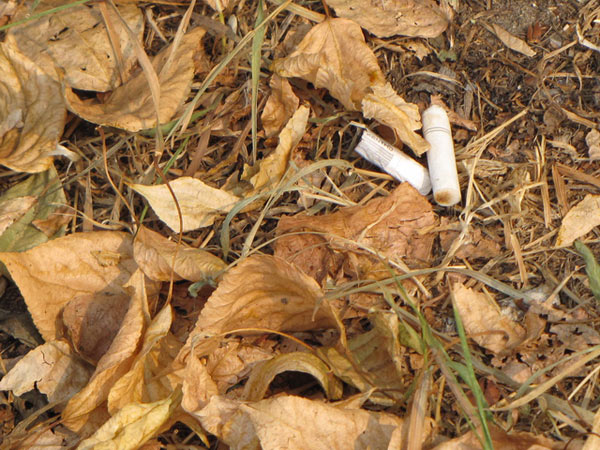 Примерно 70% природных пожаров возникает по вине человека. 
Непотушенная сигарета,
Горящая спичка,
Стеклянная бутылка (преломляет солнечные лучи),
Тлеющий пыж после выстрела,
Расчистка с помощью огня площадей для пастбищ и прочее.
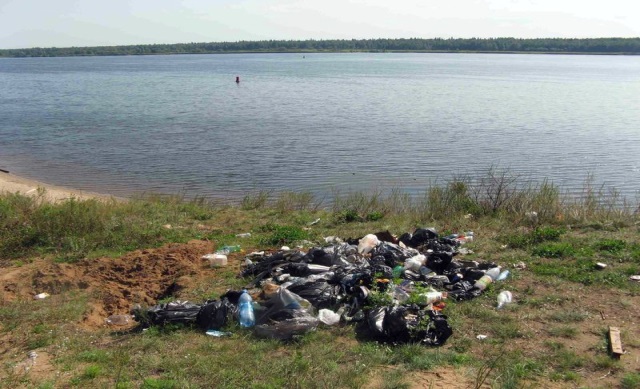 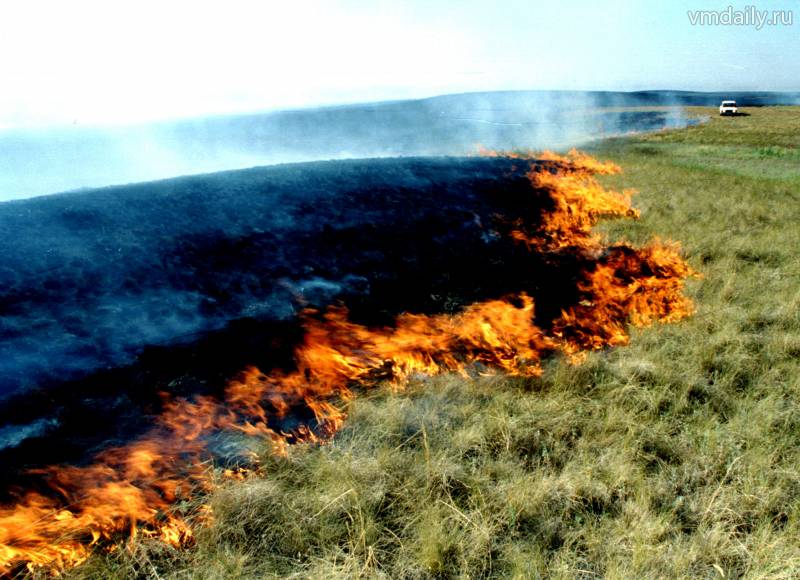 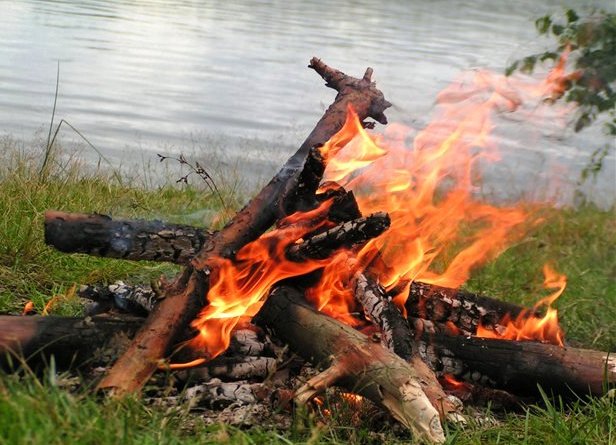 Костер – управляемый  человеком процесс горения различных материалов в определенном месте. Используется для обогрева людей, приготовления пищи, сушки одежды, а так же сигнализации и освещения.
Опасные факторы костра:
Открытое пламя
Тепловое излучение
Газы
Дым
Зола 
Взрыв
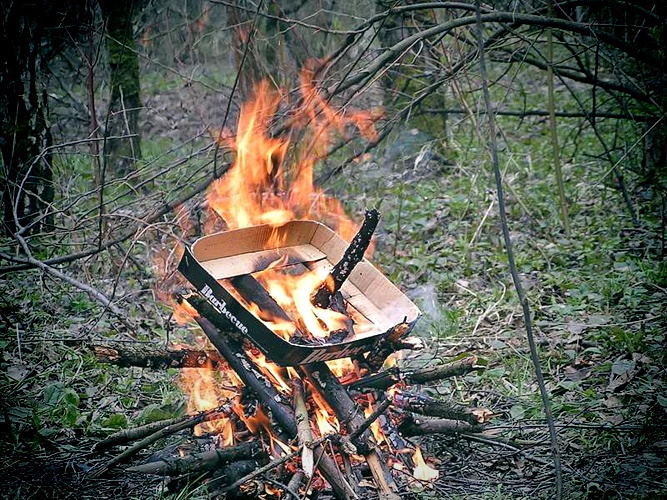 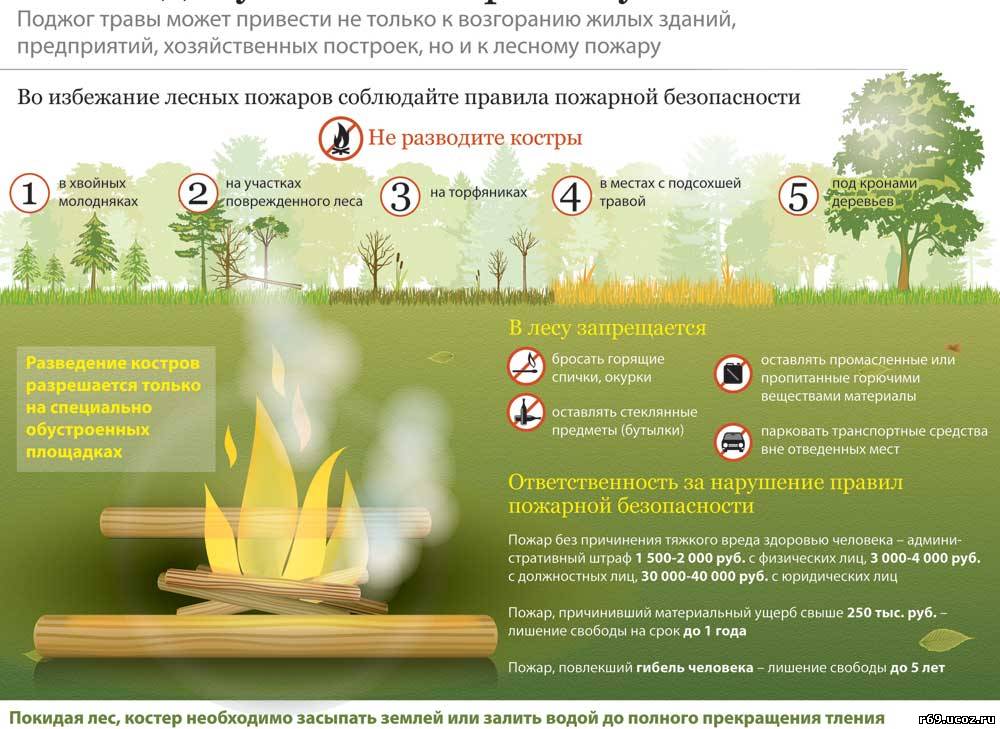 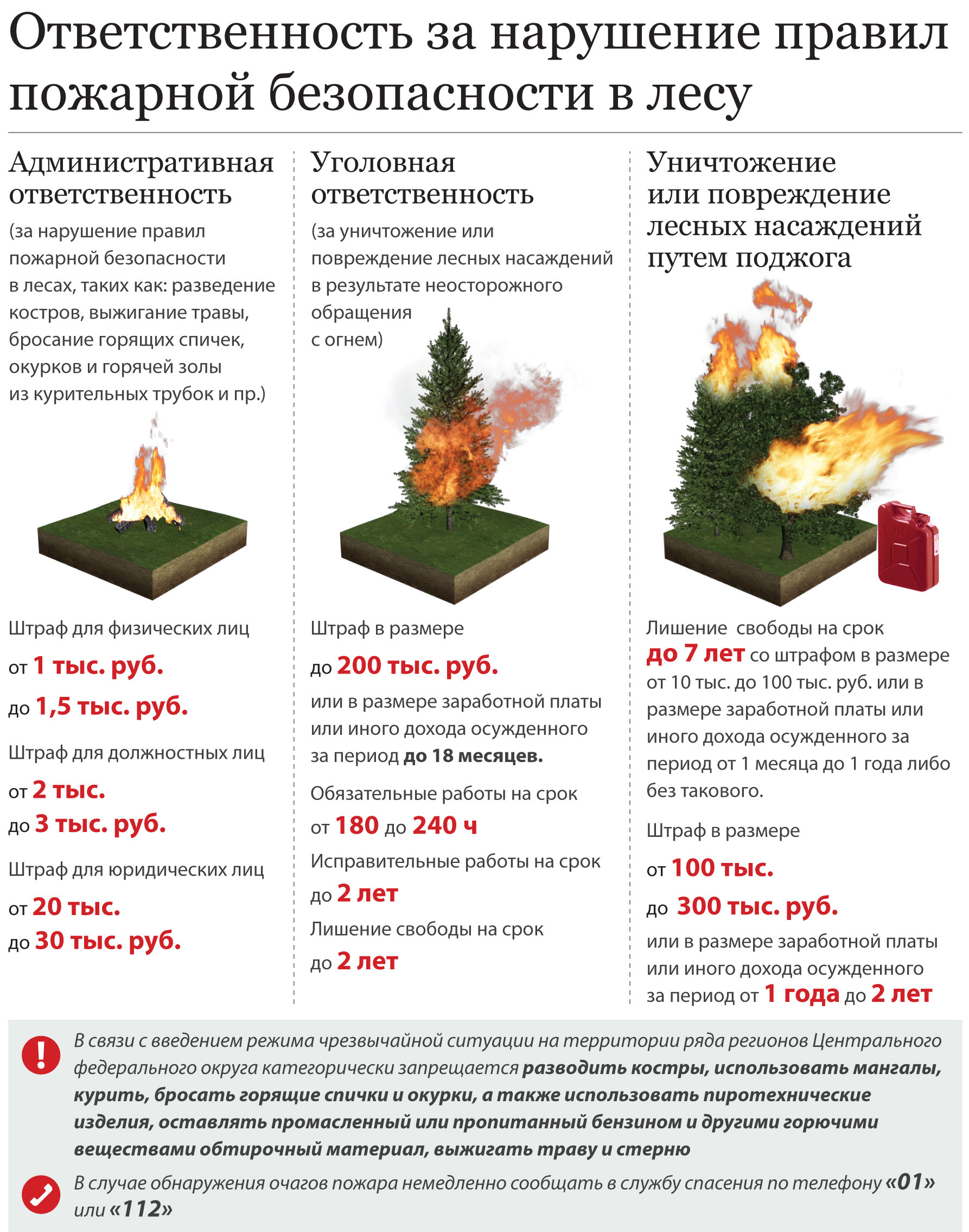 Почти 100% от всех природных пожаров составляют лесные. Лесные пожары считаются одним из крупнейших стихийных бедствий.
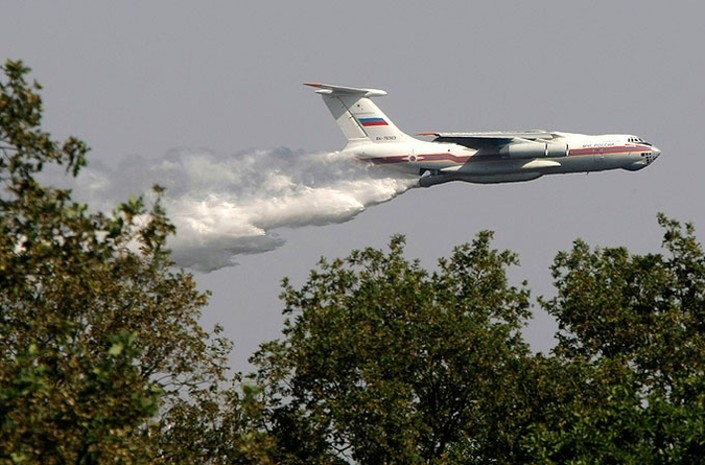 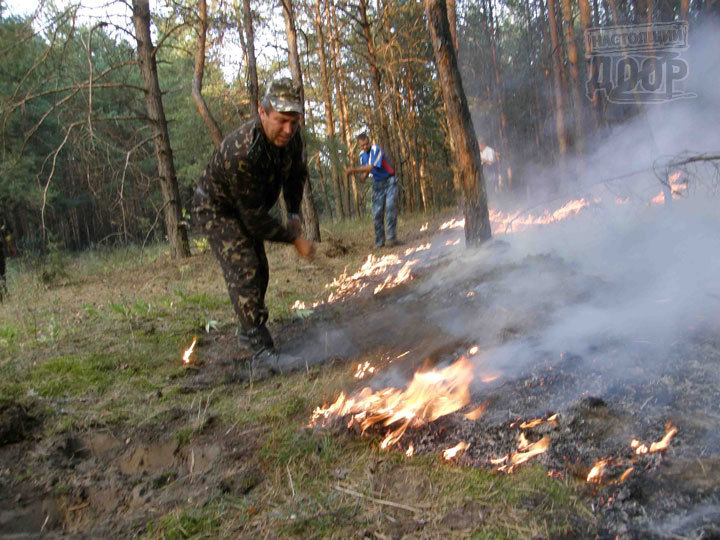 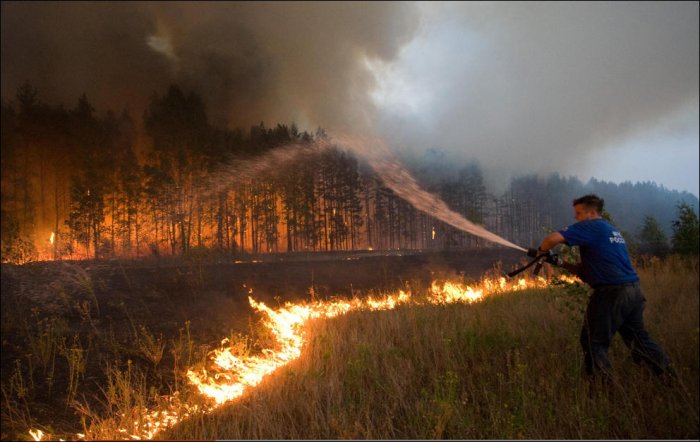 Россия занимает первое место в мире по количеству лесов. Лес является нашим национальным богатством, значительная часть которого погибает каждый год. В лесу гореть может практически всё и гореть он может в любое время года, если нет обильных дождей и снежного покрова. Огонь лесного пожара быстро распространяется и за короткий срок способен уничтожить гигантскую территорию. Ежегодно в нашей стране выгорают около 2 миллионов гектаров леса. Это около 30 тысяч лесных пожаров.
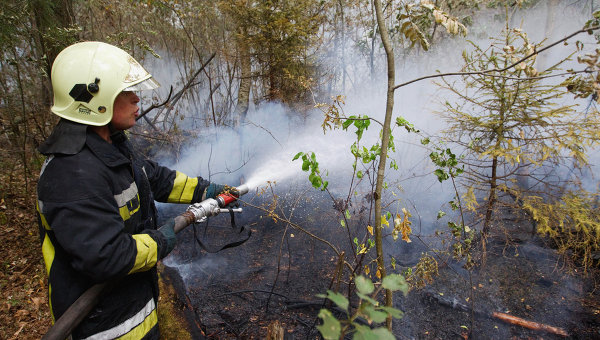 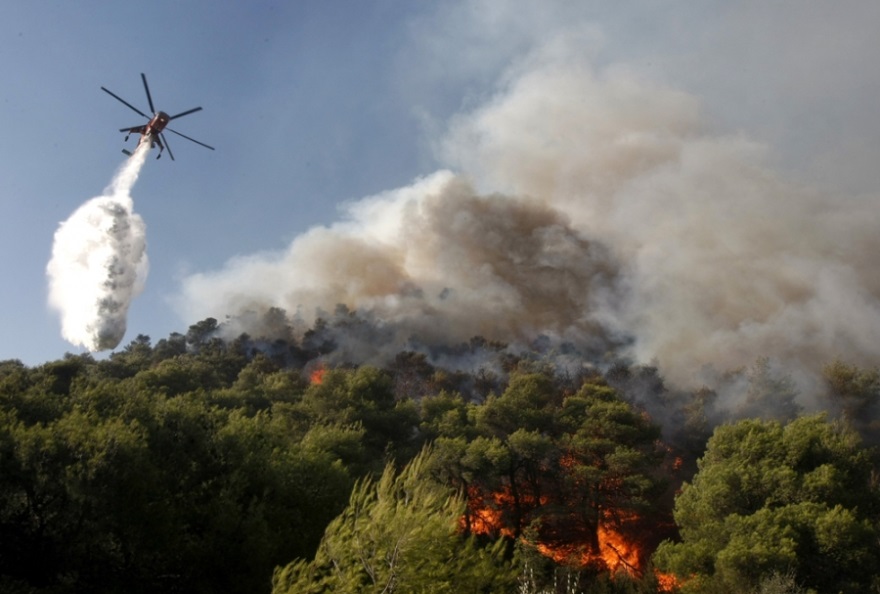 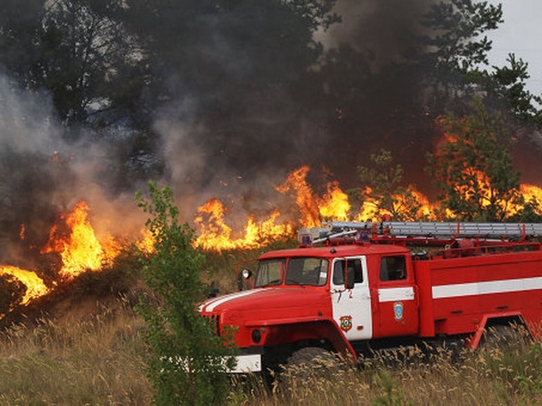 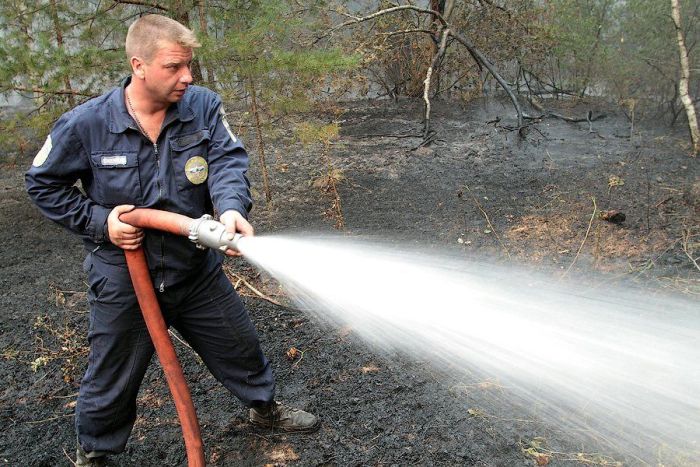 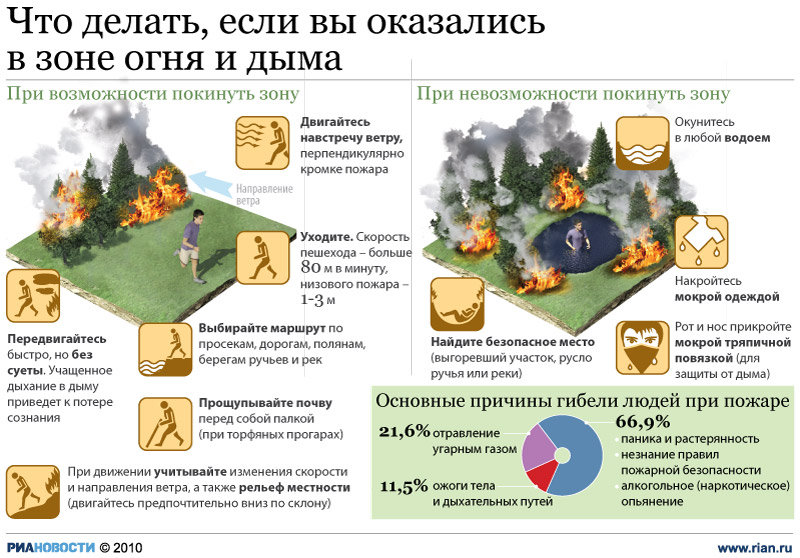